Trường THCS Lê Quý Đôn
Tổ Ngữ Văn
GV: Nguyễn Thị Thanh Thảo
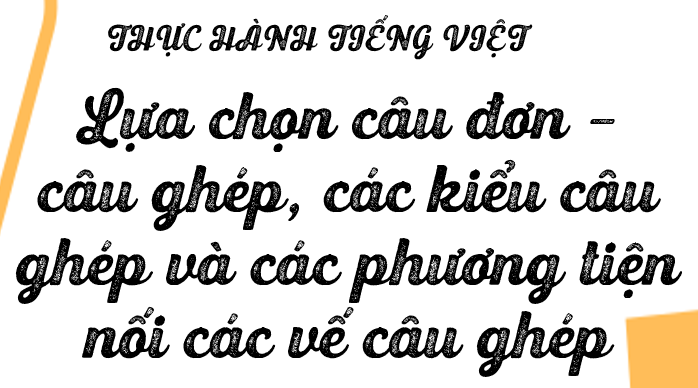 THỰC HÀNH TIẾNG VIỆT
Lựa chọn câu đơn – 
câu ghép, các kiểu câu ghép và các phương tiện nối các vế câu ghép
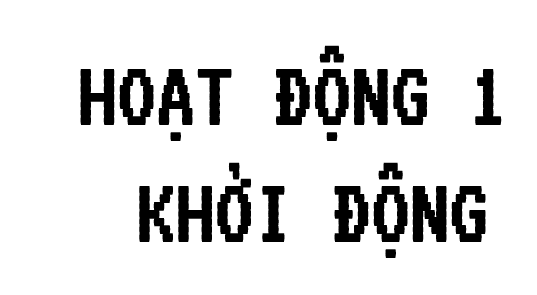 HOẠT ĐỘNG 1
 KHỞI ĐỘNG
Xác định số lượng cụm chủ ngữ vị ngữ trong ngữ liệu dưới đây
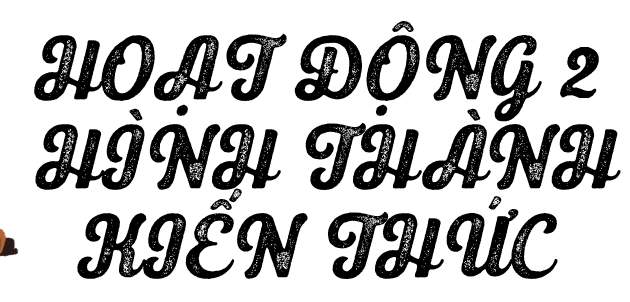 HOẠT ĐỘNG 2
 HÌNH THÀNH KIẾN THỨC
PHT 01
 Nối các khái niệm ở cột A với các nội dung ở cột B sao cho phù hợp
PHT 02
Nối các ví dụ ở cột B với các kiểu câu ở cột A sao cho phù hợp: 
(Lưu ý một ví dụ có thể nối với nhiều loại câu).
Trong thực tế giao tiếp, tuỳ vào mục đích khác nhau, người nói/ người viết, có thể lựa chọn sử dụng câu đơn – câu ghép, lựa chọn các kiểu câu ghép và các phương tiện nối các vế của câu ghép.
I. Tri thức tiếng Việt
1.  Lựa chọn câu đơn – câu ghép
Câu đơn: Câu có một cụm chủ ngữ - vị ngữ nòng cốt để biểu thị một phán đoán đơn.
Câu ghép: Câu có hai cụm chủ ngữ - vị ngữ nòng cốt để biểu thị một phán đoán phức hợp, thể hiện một quá trình tư duy và thông báo có tính chất phức hợp.
2. Lựa chọn các kiểu câu ghép và các phương tiện nối các vế câu ghép
- Dựa vào quan hệ giữa các vế, có thể chia câu ghép thành hai loại:
+ Câu ghép đẳng lập: Các vế của câu ghép đẳng lập; không phụ thuộc nhau; giữa các vế của câu ghép đẳng lập thường có quan hệ ý nghĩa: liệt kê; lựa chọn; tiếp nối; đối chiếu.
+ Câu ghép chính phụ: Các vế của câu có quan hệ phụ thuộc nhau; giữa các vế câu ghép chính phụ thường có quan hệ ý nghĩa: nguyên nhân – kết quả; điều kiện/giả thiết – kết quả; nhượng bộ - tương phản; mục đích – sự kiện.
- Dựa vào phương tiện nối các vế, có thể chia câu ghép thành 2 loại
+ Câu ghép có từ ngữ liên kết: giữa các vế được nối bởi các kết từ (và, rồi, hãy, còn,…), các cặp kết từ (vì..nên, nếu…thì, tuy…nhưng,…), các cặp từ ngữ hô ứng (càng…càng, vừa…vừa, mới…đã, bao nhiêu…bấy nhiêu, nào…ấy,…)
+ Câu ghép không có từ ngữ liên kết.
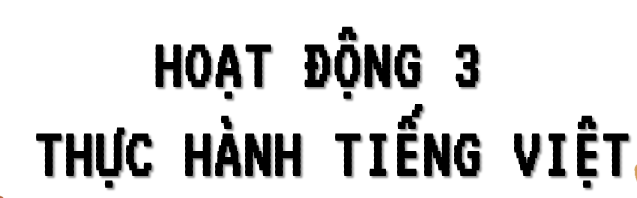 HOẠT ĐỘNG 3
 THỰC HÀNH TIẾNG VIỆT
II.Thực hành
Bài tập 1
a. (1) Đặc trưng của toàn cầu hoá (CN) / là sự đón nhận và trân trọng đóng góp của tất cả các dân tộc trong bản hoà ca của nhân loại (VN). 
(2) Ở đó (trạng ngữ), người ta (CN) / chia sẻ giá trị của mình vào cái chung, tạo nên một bức tranh lớn đa sắc màu nhưng vẫn nhất quán và đầy tính nhân bản (VN). 
(3) Nhiều ý kiến (CN) / cho rằng khi “thế giới phẳng”, các nền văn hoá giao thoa sẽ dần hoà lẫn với nhau, mỗi người đều giống hệt nhau và mất đi đặc trưng của dân tộc mình (VN). 
Ghi chú: Trong phần vị ngữ có các cụm chủ – vị nhỏ: khi “thế giới phẳng (trạng ngữ), các nền văn hoá giao thoa (CN1)/ sẽ dần hoà lẫn với nhau (VN1), mỗi người (CN2) /đều giống hệt nhau và mất đi đặc trưng của dân tộc mình (VN2). 
(4) Điều đó (CN1) / là không đúng (VN1), bởi mỗi công dân, mỗi dân tộc (CN2) / là một mảnh ghép vừa vặn trong bức tranh chung của nhân loại nhưng vẫn mang trong mình một sắc màu đặc trưng của dân tộc (VN2).
=> Như vậy, câu (1), (2), (3) là câu đơn; câu (4) là câu ghép.
b. Tác dụng của việc lựa chọn câu đơn, câu ghép trong đoạn trích trên:
- Câu (1), (2) và (3) biểu thị một phán đoán đơn giản nên người viết lựa chọn câu đơn là phù hợp. Tuy nhiên, GV cần lưu ý với HS câu (2) và câu (3) cũng có cấu tạo không hoàn toàn đơn giản. Ở câu (2), vị ngữ có cấu tạo từ nhiều cụm động từ: “chia sẻ giá trị của mình vào cái chung, tạo nên một bức tranh lớn đa sắc màu nhưng vẫn nhất quán và đầy tính nhân bản”. Ở câu (3), trong phần vị ngữ có nhiều cụm chủ - vị nhỏ (như đã phân tích ở trên).
- Câu (4) biểu đạt một thông báo có tính chất phức hợp: vừa chỉ ra ý kiến nêu ở câu (3) là không đúng vừa giải thích lí do nên người viết sử dụng câu ghép là phù hợp.
Bài tập 2
a. Nhận xét về cấu trúc của các câu in đậm trong đoạn trích: Các câu in đậm trong đoạn trích đều là câu đơn, có cấu trúc tương đồng (phương thức lặp cấu trúc).
b. Tác giả lựa chọn cấu trúc câu như vậy nhằm nhấn mạnh cả đất trời, tạo vật đều đang “sang thu”; tác động mạnh vào tình cảm, cảm xúc của người đọc, gây nên một không khí “sang thu”; tạo sự liên kết chặt chẽ về mặt nội dung và hình thức cho đoạn trích.
Bài tập 3
a. Đây là câu ghép chính phụ. Phương tiện nối hai vế câu là kết từ “nếu như”. Tác dụng: Biểu thị quan hệ giả thiết – kết quả. Vế câu biểu thị nội dung giả thiết là “làn gió mùa thu của tự do và công bằng không thổi tới”, vế câu biểu thị nội dung kết quả là “ngọn lửa mùa hè mang bao căm phẫn chính đáng của người da đen sẽ không bao giờ tắt nguội”.
b. Đây là câu ghép chính phụ. Phương tiện nối hai vế câu là cặp kết từ “dù cho …thì …”. Tác dụng: Biểu thị quan hệ giả thiết – kết quả. Vế câu biểu thị nội dung giả thiết là “tai hoạ có xảy ra”, vế câu biểu thị nội dung kết quả là “sự có mặt của chúng ta ở đây cũng không phải là vô ích”.
c. Đây là câu ghép đẳng lập. Phương tiện nối hai vế câu là kết từ “và”. Tác dụng: Biểu thị quan hệ liệt kê. Hai sự việc được liệt kê là: “Cái lò gạch ở cuối cánh đồng đang phun lửa sáng rực, ánh đèn ô tô ngoài đường cái quét lên nền trời những luồng ánh sáng xanh biếc”.
d. Đây là câu ghép đẳng lập. Phương tiện nối hai vế câu là dấu phẩy (,). Tác dụng: Biểu thị quan hệ tiếp nối. Sự việc đầu tiên là “bước chân của anh đặt nhẹ trên đường”, sự việc tiếp theo là “tôi cảm thấy không phải anh đang đi mà là anh lướt trên mặt đất”.
HOẠT ĐỘNG 4
 VẬN DỤNG
Em trao đổi với bạn cùng nhóm một bài văn nghị luận mình đã viết. Sau đó, đọc bài viết của bạn và trả lời các câu hỏi:
a. Bạn em đã sử dụng câu đơn, câu ghép hay kết hợp cả hai kiểu câu trong bài viết?
b. Việc lựa chọn cấu trúc câu như vậy có tác dụng gì?
c. Khi đọc bài viết của bạn, em thấy bạn đã lựa chọn cấu trúc câu hợp lí chưa? Nếu được phép thay đổi cấu trúc một vài câu, em sẽ thay đổi như thế nào? Vì sao?
NHIỆM VỤ VỀ NHÀ
HS hoàn thiện các bài tập phần Thực hành Tiếng Việt.
Tìm thêm các bài tập về lựa chọn câu đơn, câu ghép, các kiểu câu ghép và phương tiện nối các vế câu ghép
Chuẩn bị nội dung thực hành đọc hiểu “Bản sắc dân tộc: Cái gốc của mọi công dân toàn cầu” (Nam Lê – Như Ý)
Thank You